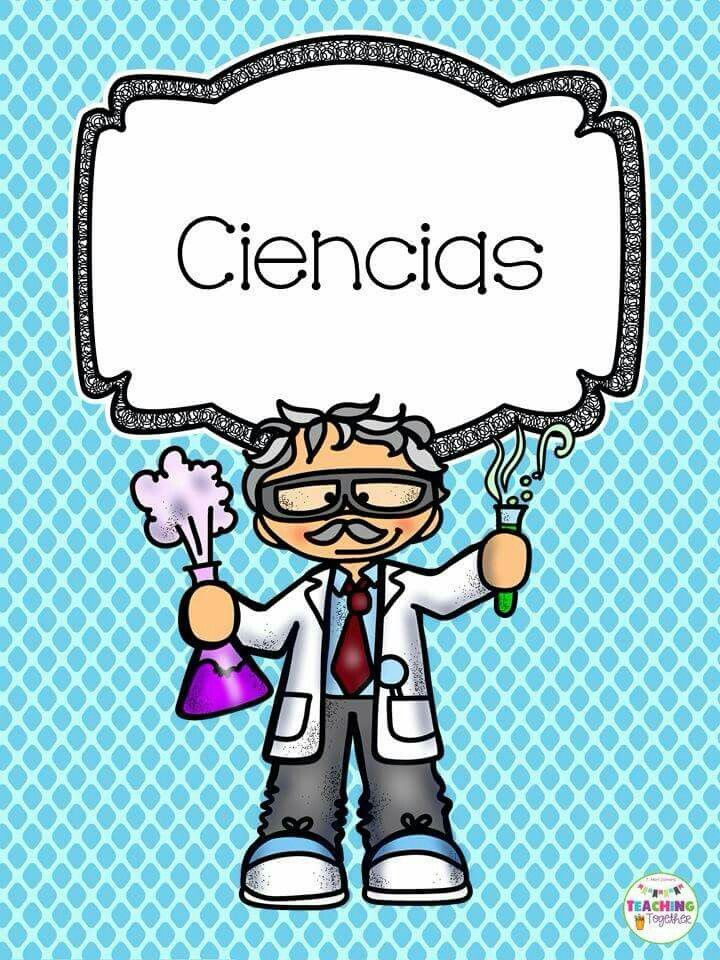 NOTAS CIENTÍFICAS
10 al 14 de mayo
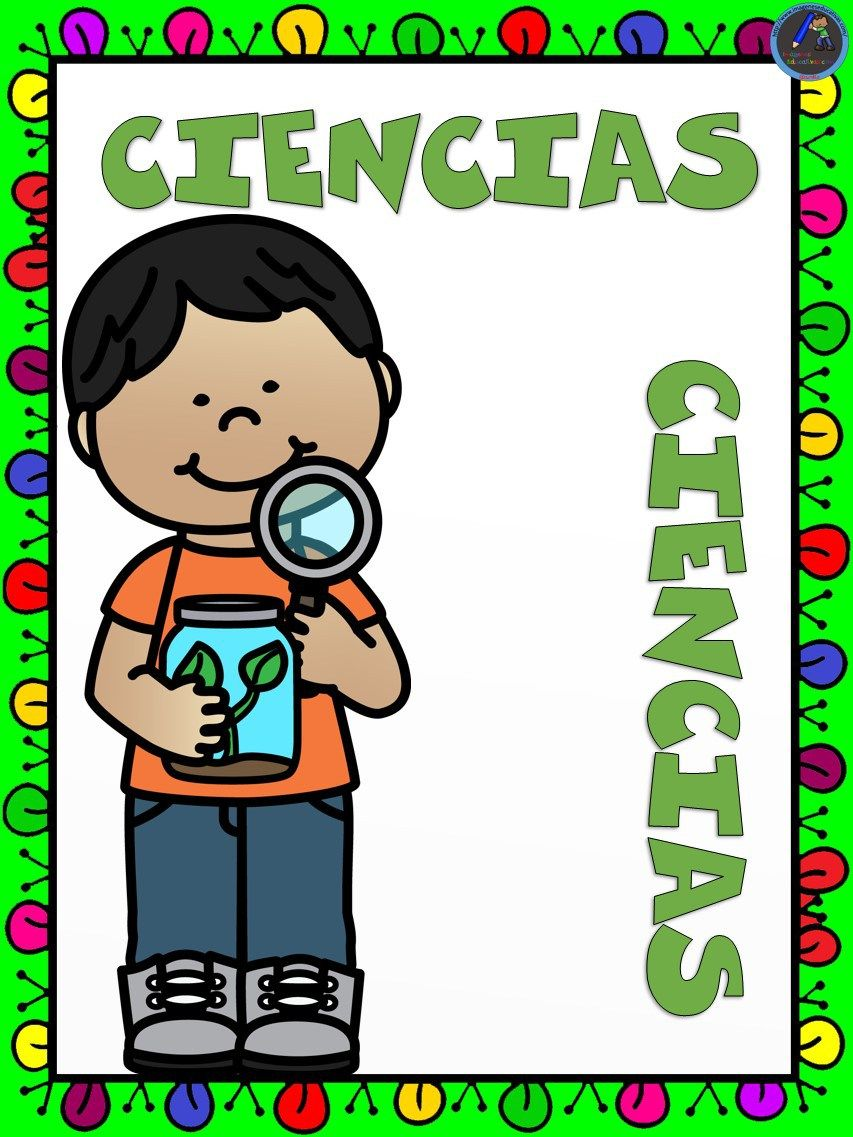 JUGUETERÍA
Un juguete es todo objeto que contribuye con la diversión de aquellos niños de diferentes edades, y que en su proceso de crecimiento van buscando elementos que ayudan al desarrollo mismo. Por tal razón día a día salen al mercado una diversidad de productos que se clasifican y están destinados dentro del área de la juguetería, con diseños variados y específicos, utilizando            
                                           la amplia gama de colores y 
                                             diferentes tipos de materiales para su elaboración.                ACTIVIDAD APLICADA
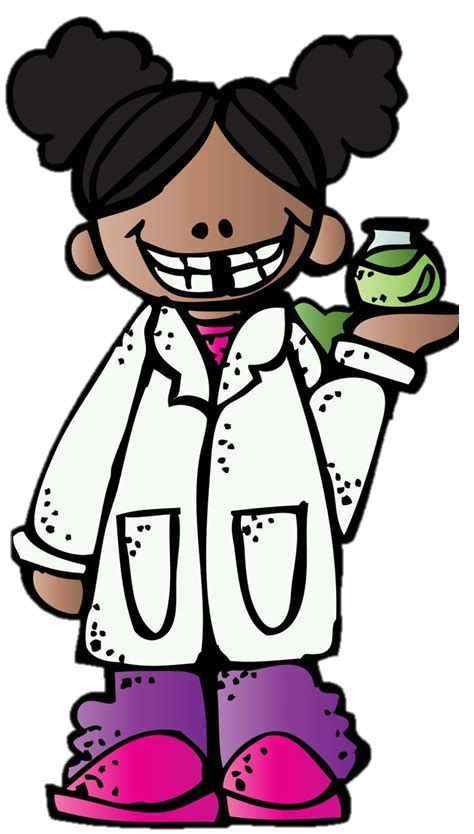 Platicar con el alumno que el día de hoy jugará un juego muy divertido donde deberá crear una        
           historia muy divertida 
           realizando un juego y 
            cuestionar ¿Cómo inician las  
           historias? ¿Cómo  terminan? 
      Mostrar al alumno el tablero 
   anexo, armar el dado e indicarle que lo tire y según los puntos que salgan en el dado será la 
historia que deberá inventar
Tirarlo para seleccionar personaje, tirarlo una segunda vez para seleccionar un problema y por tercera vez para seleccionar escenario.  Responde ¿Te gustan las historias? ¿Qué historias conoces?